الفصل الثالث
( النحو العربى وطرق تدريسه)

اعداد
د / سيد فهمى
المقدمــــة :
النحو العربى علم يهدف الى تمكين المتكلم والكاتب من معايير الصواب اللغوى ، تلك التى اصطلحت عليها الجماعة اللغوية  ( العرب ) .

       وهو من العلوم التى وضعت احاجة اجتماعية ملحة تمثلت فى تفشى ظاهرة اللحن والأخطاء بين العرب نتيجة مخالطتهم للأمم الأخرى، وقام بناؤه على أمرين هما :ملاحظة الأحاديث الشفهية ، والاهتمام بالتراث الكتابى للعرب ، علاوة على القرآن الكريم .

         واصل النحاه لهذا العلم تأصيلا علميا استند  على مهارات التفكير العلمى ؛ بما قاموا به من العديد من عمليات التصنيف والتبويب لمادته العلمية باستخدام أدوات العلماء والفلاسفة من « قياس ، واستقراء ، والعلية السببية ، ... وغيرها .

          ويعد الاعراب اهم خصائص النحو العربى ، وهو ما يتعلق بتشكيل الحرف الأخير ، رفعا ونصبا  وجرا وتسكينا ، باستخدام العلامات المختلفة .

           ومن عناصر النحو الأخرى المشاركة للاعراب – وان لم تاخذ حظه - ( التقديم والتأخير ، التعريف والتنكير ، الحذف والزيادة ، النظام العام للجملة ، ....)
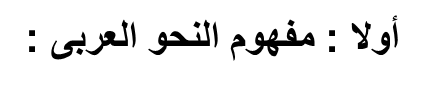 النحو لغة : هو القصد والجهة والطريق  ، والنحو اصطلاحا : هو علم بعرف به أحوال أواخر الكلمات اعرابا وبناء ، وهو أيضا : انتحاء سمت كلام العرب ، وهو كذلك : الهيئة التركيبية للكلام العربى .

ومن خلال التعريفات السابقة للنحو العربى يمكن استنباط  الخصائص الآتية  ، أنه : 

1- القانون الحاكم لكلام العرب .           2- بنى على العقل فى استنباط القواعد النحوية .
3- علم يستهدف أمن اللبس ، وتحقيق مبدا الصحة اللغوية .
4- اعتبر الضبط والاعراب من أبرز مجالاته .    
5- أكد على أن دلالة التركيب من مقوماته الأساسية .
ثانيا : أسباب نشأة النحو العربى :
1- الحفاظ على سلامة القرآن الكريم من اللحن والتحريف والتصحيف . 
2- صيانة اللسان العربى من الخطأ والزلل واللحن . 
3- الرغبة فى تعليم اللغة العربية لأبناء الأمم الأخرى الذين أسلموا .
ثالثا : النحو بين العملية والمنتج :
النحو بصفته عملية عقلية : يتضح ذلك فى عمليات التفكير التى يمارسها الطلاب فى تحديد المعانى والحركة الاعرابية  التى تمثل المظهر النهائى للنحو . علاوة على التفكير فى القرائن اللفظية  والمعنوية والحالية . ومن ثم فان بنية النحو العربى تشير الى أنه عملية عقلية .

النحو بكونه منتجا نهائيا : يتضح ذلك فى وضع النحاة للقواعد النحوية الضابطة  لعناصر الالتركيب اللغوى ، وكذلك فى ترتيب الأبواب النحوية  وفق نظام معين يتمثل فى : 
    * الكلام وما يتألف منه         * الاعراب والبناء         * النكرة والمعرفة          * الضمير                 
     * العلم                           * أسماء الاشارة         * الاسماء الموصولة

# وان دل ذلك على النحو العربى منتج ؛ فانما هو فى الأساس عملية عقلية  ، وعلى ذلك يمكن القول بأن النحو منتج  وعملية عقلية فى ذات الوقت
رابعا : مهارات عمليات العلم فى النحو العربى :
علم النحو علم استعان النحاة فى بنائه بكافة مقومات المنهج العلمى  والتى تتمثل خصائصه و فى أنه :           * نشاط خفى لايدرك مباشرة بل عن طريق آثاره .
             * ينطلق من الخبرة الحسيةالحية ويوظفها لفهم الرواط والعلاقات . 
             * يستخدم الرموز والصور الذهنية والاشارات والايماءات والتعبيرات للفهم .

وبالنظر فى هذه الخصائص للمنهج العلمى نجد أنها تنطبق على النحو تماما الذى من خصائصه :

1- الموضوعية  :  وهى الحكم على الظواهردون تدخل ، وتقوم الموضوعية على دعامتين هما:
                        * الاستقراء الناقص            * صلاحية النتائج للتحقق والضبط 

2- الشمول : وهو أن تغطى الدراسة كل العناصر التى تتناولها الظاهرة ، ويتحقق ذلك بوسيلتين هما :           * الحتمية ( القياس )           * تجريد الثوابت بالاعتماد على المتغيرات .

3- التماسك : الترابط العضوى بين عناصر الموضوع  المدروس ، وله طريقان هما :
                  * عدم التناقض بين أفكار الموضوع           * التصنيف 

4- الاقتصاد : وله مظهران  هما :  * الاستغناء  ، والتقعيد   علاوة على * البرهنة  ، التنظير .
#  ولتحديد علمية النحو يستدل بالأمور الآتية:
1- الملاحظة :  وتتم من خلال متابعة وتقصى الأداء اللغوى للعرب الخلص .
2- تحديد المشكلة : وتتمثل فى تقعيد القواعد النحوية لعدة أسباب : دينية ، وقومية ، وسياسية . 
3- جمع المادة العلمية : وتم ذلك من البوادى ، ومن عصور الاحتجاج ، ومن القرآن والحديث  ، ووذلك بهدف ملاحظة وتحليل واكتشاف  النظام الذى جرى عليه كلام العرب الى ان استقام  وتم تطبيقه على فحول الشعراء فى الجاهلية والآسلام .
4- ممارسة مهارات التفكير العلمى فى المادة اللغوية ، ومنها : 
التصنيف  : وتقوم هذه العملية على الخصائص المشتركة بين مفردات فئة معينة .
القياس : ويعنى قياس ما لم يسمع على ما سمع ، وهو قياس أنماط  ، قياس أحكام .
الاستقراء الناقص : وهو شكل من أشكال الاستدلال ، ويعنى اصدار حكم كلى اعتمادا على ملاحظة حالات جزئية .
مهارة التعليل : والتعليل ركن من أركان مناهج البحث العلمى ، وعلل النحو على ثلاثة أنواع : علل تعليمية ، وعلل قياسية ، وعلل جدلية نظرية .
التعميم النحوى : ويقصد به صياغة قاعدة نحوية  قائمة على التجريد ، والتمثيل الريلضى  والتمثيل الرمزى ، والاستتخدام الصحيح للمصطلحات .  

       @  ويتفق ذلك مع أهم خصائص العلم ، ومنها : الشمول ، والتعميم ، والحتمية .
خامسا : أهداف تعليم النحو :
لتعليم النحو غايات وأهداف  ، فأما الغايات  فيذكرها الزجاجى فى ثلاثة كبرى هى : 
التكلم بكلام العرب  
القراءة الصحيحة للقرآن الكريم والسنة المطهرة .
النحو أداة من أهم أدوات الأديب .

أما بالنسبة لأهداف تعليم النحو فهى متعددة ، ولها تصنيفات متنوعة ، خلص منها مؤلف الكتاب الى عدة أهداف  ، كان من أهمها :

1- تنمية مهارات التفكير العلمى من خلال التدريبات النحوية .
2- تنمية قدرة الطلاب على الأداء اللغوى الصحيح .
3- مساعدة الطلاب على التواصل اللغوى الجيد .            4- تقويم الألسنة . 
5- صيانة الأيدى من الخطأ    6- زيادة الثروة اللغوية      7- تنمية ملكة التذوق الأدبى .
8- تعميق فهم الطلاب للقواعد النحوية .    9- التدريب على التحليل والتعليل والترجيح .
10- تنمية ملكة اصدر الأحكام .    11- الوقوف على وجهات النظر المختلفة  فى قضية ما.
                     12- الوقوف على أثر الاعراب فى المعنى .
                     13- القدرة على القياس والاستنباط واستخراج العلل والشواهد 
                     14- اكساب الطلاب القدرة على التصنيف والتبويب .
سادسا : مجالات النحو العربى :
1- االمجال الأول :  دراسة ما ينتج عن تركيب الكلمات فى الجملة من تأثير فى أحوال أواخر الكلمات ، سواء اتخذ شكل الثبات أو التغير ، ومن هنا ظهر ( المعرب والمبنى ) وهو ما يصطلح عليه ( ظاهرة التصرف الاعرابى ) .

2- المجال الثانى : دراسة عناصر التوافق والمخالفة بين الكلمات ، والتى تتمثل فى أربعة أشكال هى :  * الحالة الاعرابية     * الحالة العددية     * الحالة النوعية     * حالة التعيين والشيوع .
 ومن ثم ظهر مصطلح ( المطابقة  ، وظاهرة توسيع التركيب وتضييقه ، وظاهرة التعلق  ، وظاهرة الاشباع ) .

3- المجال الثالث : دراسة الضوابط التى تحكم ترتيب الكلمات فى الجملة العربية ، وليس له مصطلح محدد ، ولم يتم تناوله بشكل مباشر . ولكن توصل  علماء النحو الى كثير من النتائج المهمة المرتبطة  بترتيب الكلمات فى الجملة العربية كان من أهمها تأثر هذا الترتيب بمؤثرات ثلاثة هى : (    * التأثير فى المضمون           *  العمل                *  الترابط        )
سابعا: استراتيجية التدريس المعرفى وتدريس النحو :
1- مفهوم استراتيجية التدريس المعرفى : ( اجرائيا ) هى مجموعة اجراءات التدريس والتعلم  التى يجب اتباعها لتنمية مهارات التحليل النحوى وأبعاد الفهم العميق ، وتتكون من سبع مراحل هى :
  ( التقديم  ، والمراجعة  ، والنظرة الكلية ، الاستقصاء  ، التمثيل  ، المناقشة  ، التلخيص ) .

2- منطلقات استراتيجية التدريس المعرفى :
المنطلق الأول : ممارسة التدريس داخل الفصل أكثر فاعلية .
المنطلق الثانى : توظيف المعلومات والمعارف السابقة فى مهام التعلم الجديد .
المنطلق الثالث : التعلم قائم على نقل المعلومات لمواجهة الانفجار المعلوماتى الحادث .
المنطلق الرابع : استثمار المعرفة المفاهيمية السابقة عند التعلم .

3- الأساس العلمى لاستراتيجية التدريس المعرفى :
            تعتمد هذه الاستراتيجية على : ( النظرية السلوكية فى التعلم  ،  نظرية النمو المعرفى لبياجيه  ، النظرية البنائية ، التعلم المنظم ذاتيا ) . 

4- اجراءات استراتيجية التدريس المعرفى : 
 (*) مرحلة تقديم الموضوع         (*) مرحلة المراجعة                   (*) مرحلة بؤرةالدرس
 (*) مرحلة تطوير الدرس           (*) مرحلة الاستقصاء والأنشطة     (*) مرحلة التمثيل 
 (*) مرحلة المناقشة                 (*) مرحلة التلخيص والغلق
تابع سابعا : اجراءات استراتيجية التدريس المعرفى فى تدريس النحو:
أولا: مرحلة تقديم موضوع الدرس النحوى :
يقدم المعلم فكرة عامة عن موضوع الدرس النحوى .    
   (2) يعرض المعلم أهداف الدرس النحوى .
(3) يطرح المعلم مجموعة من الأسئلة حول موضوع الدرس النحوى لاثارة الطلاب .

ثانيا : مرحلة مراجعة الدرس النحوى :
يطرح المعلم مجموعة من الأسئلة حول موضوع الدرس السابق .
 يطرح المعلم عدة أسئلة حول موضوع الدرس الحالى .

ثالثا : مرحلة النظرة الكلية لموضوع الدرس النحوى :
يحدد المعلم مهارات التحليل النحوى ، وأبعاد الفهم العميق لموضوع الدرس .
 يضع هذه المهارات والأبعاد التى حددها فى منظم متقدم  ( رسومى ) .

رابعا : مرحلة التركيز :
يعرض المعلم أهم المعلومات الجديدة  الواردة بمحتوى الدرس .
 يطرح المعلم مجموعة من الأسئلة المرتبطة بمحتوى الدرس .
يقدم بعض التلميحات التى تيعين الطلاب على اجابة تلك الأسئلة .
تابع سابعا : اجراءات استراتيجية التدريس المعرفى فى تدريس النحو:
خامسا : مرحلة الاستقصاء والبحث النحوى .
 * وفيها يطرح المعلم مجموعة من من الأسئلة حول مشكلات تترتبط  بمحتوى الدرس مستعينا بالأنشطة .
سادسا : مرحلة التمثيل النحوى :
يناقش المعلم طلابه حول المحتوى النحوى المقدم فى الدرس .
 يربط المفهوم النحوى الرئيس بالمفاهيم  الفرعية الواردة بالمحتوى.
يتأكد المعلم من صحة التصورات النحوية لدى طلابه .
سابعا : مرحلة مناقشة الموضوع النحوى : 
يطرح المعلم مجموعة من السئلة حول المحتوى النحوى .
يشجع المعلم طلابه على مناقشة الأدلة والنتائج  التى توصلوا اليها .
ثامنا : مرحلة التلخيص والغلق:
يقدم المعلم ملخصا وافيا لموضوع الدرس النحوى .
يربط المعلم موضوع التعلم بالمعرفة المستقبلية .
يطرح المعلم مجموعة متنوعة من الأسئلة  تقويما للدرس ، على ان يتم ذلك فى ضوء خطوات  تلك الاستراتيجية.
------------------------------------------------------------------------------------------
* انتهت المحاضرة ، وانتهى الفصل الثالث ، الى اللقاء فى المحاضرة القادمة  ان شاء الله 
تحياتى      د/  سيد فهمى